Создание системы охраны здоровья в мировых (трендовых)  концепциях по Безопасности
Ecomference Rupost Retail Week 
г. Москва 2021
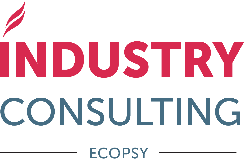 Industry Consulting – структура «ЭКОПСИ Консалтинг», которая специализируется на реализации проектов в области промышленной безопасности, охраны труда и окружающей среды (ПБ, ОТ и ООС), развитии производственных систем и повышении операционной эффективности. Задачами развития культуры безопасности, ПБ, ОТ и ООС компания занимается более 10 лет.
Факты
Решения
150+
более
30
1
Аудит Культуры безопасности, СУОТ, ПБ и ООС
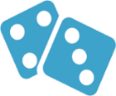 в РФ
№
КОНСУЛЬТАНТОВ
И ЭКСПЕРТОВ
ЛЕТ НА РЫНКЕ
Интерактивное обучение и развитие
ПО ВОПРОСАМ «ЧЕЛОВЕЧЕСКОГО ФАКТОРА»*
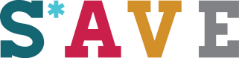 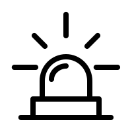 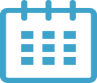 * ЭКОПСИ - более 25 лет является лидером в области работы с персоналом РФ по рейтингам Эксперт, Коммерсант и др.
Внедрение HSE практик
Оценка склонности к рисковому поведению
Наши клиенты в области HSE
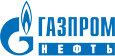 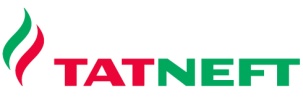 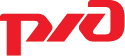 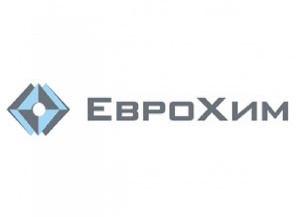 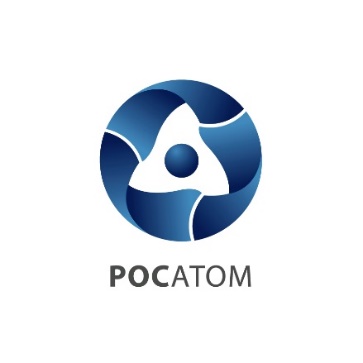 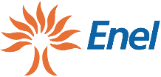 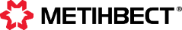 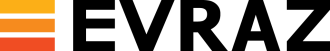 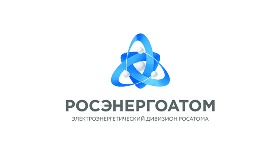 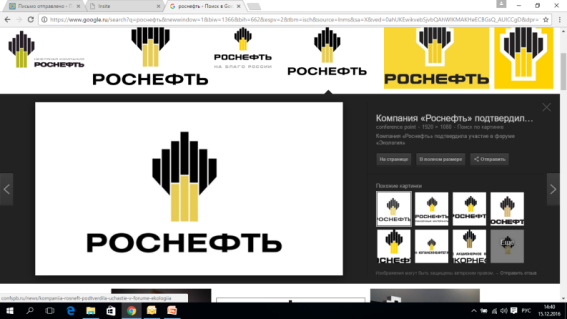 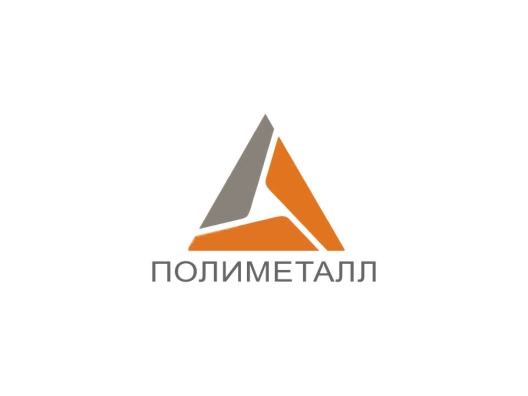 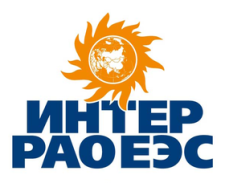 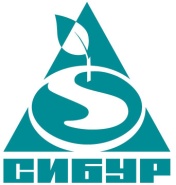 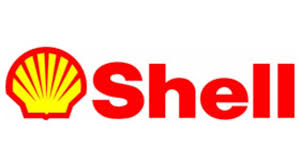 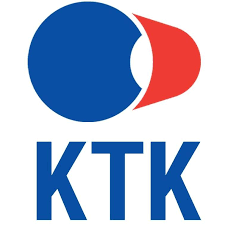 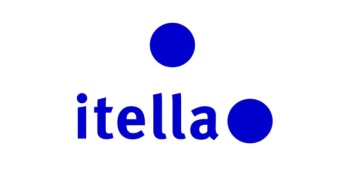 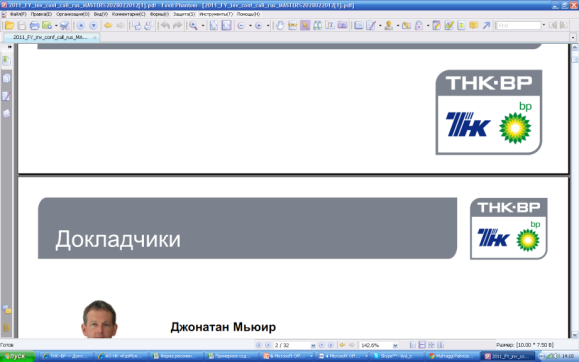 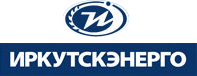 Модератор сессии
Ведущий консультант по охране труда, промышленной безопасности и охране окружающей среды

Профессиональный опыт: 

Опыт работы в крупных энергетических, нефтегазовых, сельскохозяйственных и морских компаниях.
Опыт работы в сфере охраны труда, промышленной безопасности и экологии  в крупных производственных компаниях более 18 лет, от специалиста до руководителя направления.
Опыт проведения оценки функционирования СУОТ и проведение специальной оценки труда на более 40 предприятиях различных отраслей промышленности (энергетика, металлургия, строительство и т.п.)
Опыт внедрения и самостоятельной разработки передовых международных систем управления ПБ,ОТ и ООС (QHSE) на производстве в международных компаниях. 
Опыт внедрения программы «Культура безопасности», основанной на создании системы вовлечения всех сотрудников в культуру безопасности, формировании стиля безопасного поведения сотрудника в производственном процессе и вне его.
Автор серии тренингов по формированию поведенческой модели культуры безопасности.
Руководила разработкой и реализацией проектов по автоматизации процессов.


Опыт работы в компаниях: AES Corporation, Cargill (Каргилл),Shell, Smit Lamnalco.
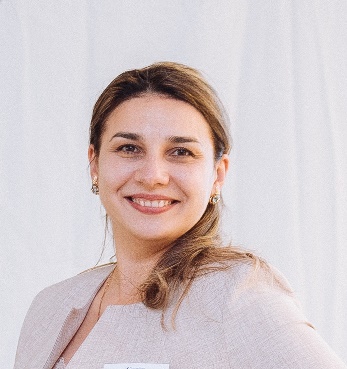 Татьяна 
ЗИНОВЬЕВА
Zinovyeva@ecopsy.ru
www.hse-russia.ru
+ 7 918 040 3933
[Speaker Notes: Вставить  Сергей  Вступительное слово]
«Vision Zero» или «Нулевой травматизм»
Семь «золотых правил» концепции «Vision Zero»

1. Стать лидером – показать приверженность принципам
2. Выявлять угрозы – контролировать риски
3. Определять цели – разрабатывать программы
4. Создать систему безопасности и гигиены труда – достичь высокого уровня организации
5. Обеспечивать безопасность и гигиену на рабочих местах, при работе со станками и оборудованием
6. Повышать квалификацию – развивать профессиональные навыки
7. Инвестировать в кадры – мотивировать посредством участия
– это качественно новый подход к организации профилактики, объединяющий три направления –
безопасность, гигиену труда и благополучие работников на всех уровнях производства.
ГОЛОСОВАНИЕ: 

Слышали ли Вы ранее что-нибудь о концепции «Безопасность-II» 
(Safety II, Safety Differently)?
[Speaker Notes: Нет, впервые слышу
Нет, но кажется догадываюсь о чем это
Слышал, но не помню что это
Слышал, но очень мало 
Узнал до вебинара в объеме статьи Анатолия
Слышал и знаю в теории что это, но не одного примера из практики
Активно использую данную концепцию и ее инструменты в работе]
БЕЗОПАСНОСТЬ I
Основана на видении, сформировавшемся между 1965 и 1985 гг.
Безопасность-I: Избежать ситуации, при которой что-то пошло не так
Определение
Для большинства людей безопасность означает отсутствие нежелательных последствий, таких как аварии, инциденты, проф. заболевания. 
Безопасность в общем случае определяется как свойство системы, необходимое и достаточное для обеспечения того, чтобы количество событий, которые могут нанести ущерб работникам, общественности или окружающей среде, находилось на приемлемо низком уровне.
Безопасность I – начальная точка развития вопросов безопасности является появление отклонений/ аварий или выявления существенных рисков
Выяснение причин
3. Типы причин:
1. Запускается процесс работы
2
Авария, отклонение, существенный риск
Устранение или сдерживание факторов
4
5. Контроль полного устранения причины
Поскольку такой подход эффективен с точки зрения обеспечения краткосрочного решения проблемы, мы за многие годы настолько привыкли к тому, чтобы объяснять аварийные ситуации с позиции причинно-следственных связей, что даже не замечаем этого. И мы старательно придерживаемся данной традиции, хотя становится все более сложно привести данный подход в соответствие с реальностью.
Безопасность I – начальная точка развития вопросов безопасности является появление отклонений/ аварий или выявления существенных рисков
Выяснение причин
3. Типы причин:
1. Запускается процесс работы
2
Авария, отклонение, существенный риск
Новое событие
Устранение или сдерживание факторов
4
5. Контроль полного устранения причины
Поскольку такой подход эффективен с точки зрения обеспечения краткосрочного решения проблемы, мы за многие годы настолько привыкли к тому, чтобы объяснять аварийные ситуации с позиции причинно-следственных связей, что даже не замечаем этого. И мы старательно придерживаемся данной традиции, хотя становится все более сложно привести данный подход в соответствие с реальностью.
Безопасность I. Дисбаланс между тем, когда все работает исправно, и случаями сбоев
Почему так происходит?
Регулирующие органы и органы власти требуют детальных отчетов по итогам расследования аварий, инцидентов и т.п.
Функции специальных отделов, департаментов и организаций сводятся к тщательному изучению неблагоприятных последствий. 
Различные модели созданы для объяснения того, как происходит сбой, а для выявления причин используется огромное количество методик. 
Аварии и инциденты рассматриваются и разъясняются в тысячах документов, книг, обсуждаются на специализированных государственных и международных конференциях. 

Общее решение всегда известно заранее, как «найти и устранить»: найти неисправности и нарушения, постараться обнаружить их причины, а затем устранить эти причины и/ или усовершенствовать системы защиты.
Три основных принципа стратегии «Безопасность-I». Что компании делают для развития культуры безопасности
[Speaker Notes: Подход «найти и устранить»:
 Фокус на происшествиях.
Отсутствие анализа нормальной работы.
Ошибки воспринимаются как нарушения.
Многие компании таким образом снижают уровень травматизма до определенного уровня, но травмы продолжаются, поскольку такой подход эффективен с точки зрения обеспечения краткосрочного решения проблемы. Из-за снижения повторяющихся травм объем информации для анализа снижается в разы, что не позволяет выявить проблемы безопасности на ранних стадиях.]
Стратегии развития культуры безопасности
Стратегия 1 «Дойти до «плато» 
«Безопасность I»
Стратегия 2 «Преодолеть «плато»
«Безопасность II»
Стратегия 0 «Думать о безопасности»
«Безопасность 0»
Количество НС и аварий
Средний уровень культуры безопасности по отраслям
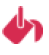 Металлургия
Энергетика
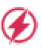 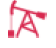 Нефть и газ
Уровень травматизма
ВЗАИМОСВЯЗЬ КУЛЬТУРЫ  БЕЗОПАСНОСТИ И ОБЩЕЙ  ОРГАНИЗАЦИОННОЙ  КУЛЬТУРЫ
Исследование 2018 г.
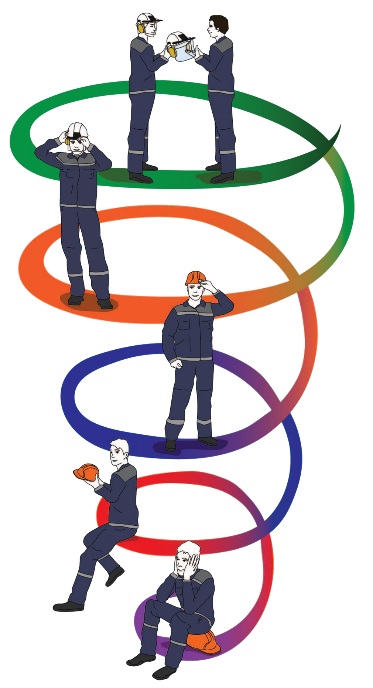 УРОВНИ РАЗВИТИЯ
КОРПОРАТИВНОЙ КУЛЬТУРЫ
УРОВНИ РАЗВИТИЯ
КУЛЬТУРЫ БЕЗОПАСНОСТИ
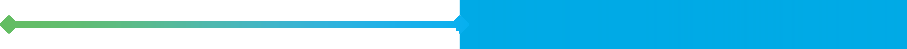 СОВЕРШЕНСТВУЮЩИЙСЯ
СОГЛАСИЕ
Я отвечаю не только за свою безопасность,  но и за коллег и подрядчиков
Я отвечаю не только за свою безопасность,  но и за коллег и подрядчиков
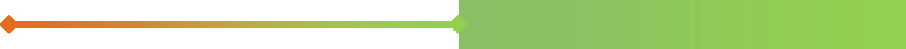 ПРОАКТИВНЫЙ
УСПЕХ
Потому что это ведет к выдающемуся  результату
Я отвечаю не только за свою безопасность,  но и за коллег
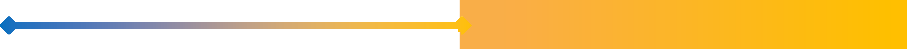 ВОВЛЕКАЮЩИЙ
ПРАВИЛА
Потому что таковы правила
Я отвечаю за свою безопасность
СИЛА
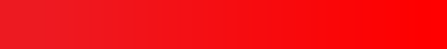 РЕАКТИВНЫЙ
Потому что я так сказал
За мою безопасность отвечает мой начальник
ПРИНАДЛЕЖНОСТЬ
ПАТОЛОГИЧЕСКИЙ
Потому что так принято
За безопасность никто не отвечает, главное  чтобы не поймали во время нарушений
Есть устойчивая взаимосвязь уровней развития  корпоративной культуры и культуры безопасности
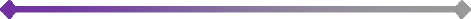 КОНЦЕПЦИЯ «БЕЗОПАСНОСТЬ II»
ТЕОРИЯ, ИССЛЕДОВАНИЯ И КЕЙСЫ КОМПАНИЙ
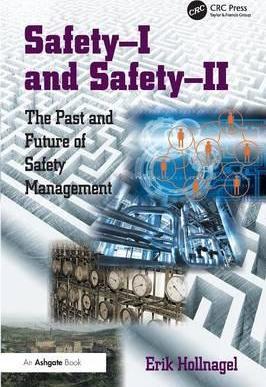 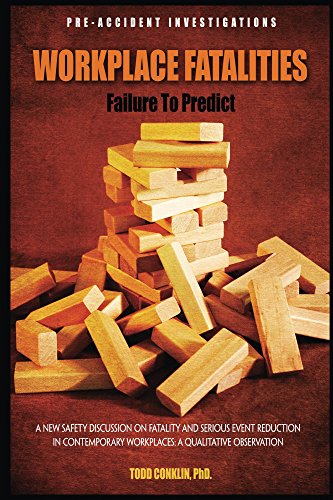 Откуда это все началось?
Новый подход к вопросам безопасности начал разрабатываться с 2012 года. 
Признание того, что большие и сложные системы функционируют исправно, потому что люди способны приспосабливаться к окружающим условиям (а не работать по инструкции). 
Системы настолько сложны, что невозможно подробно прописать, что делать в каждом случае (лучше иметь хороших и правильных людей, способных принимать решения). 
Системы расширяются вертикально и горизонтально – поэтому приспособление людей становиться важным и является источником для систем управления безопасностью.
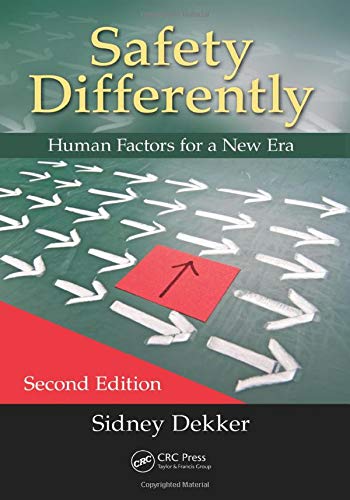 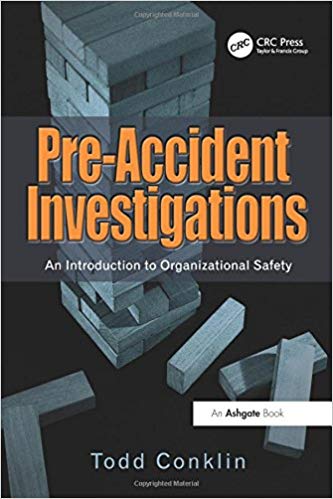 Примеры книг по теме
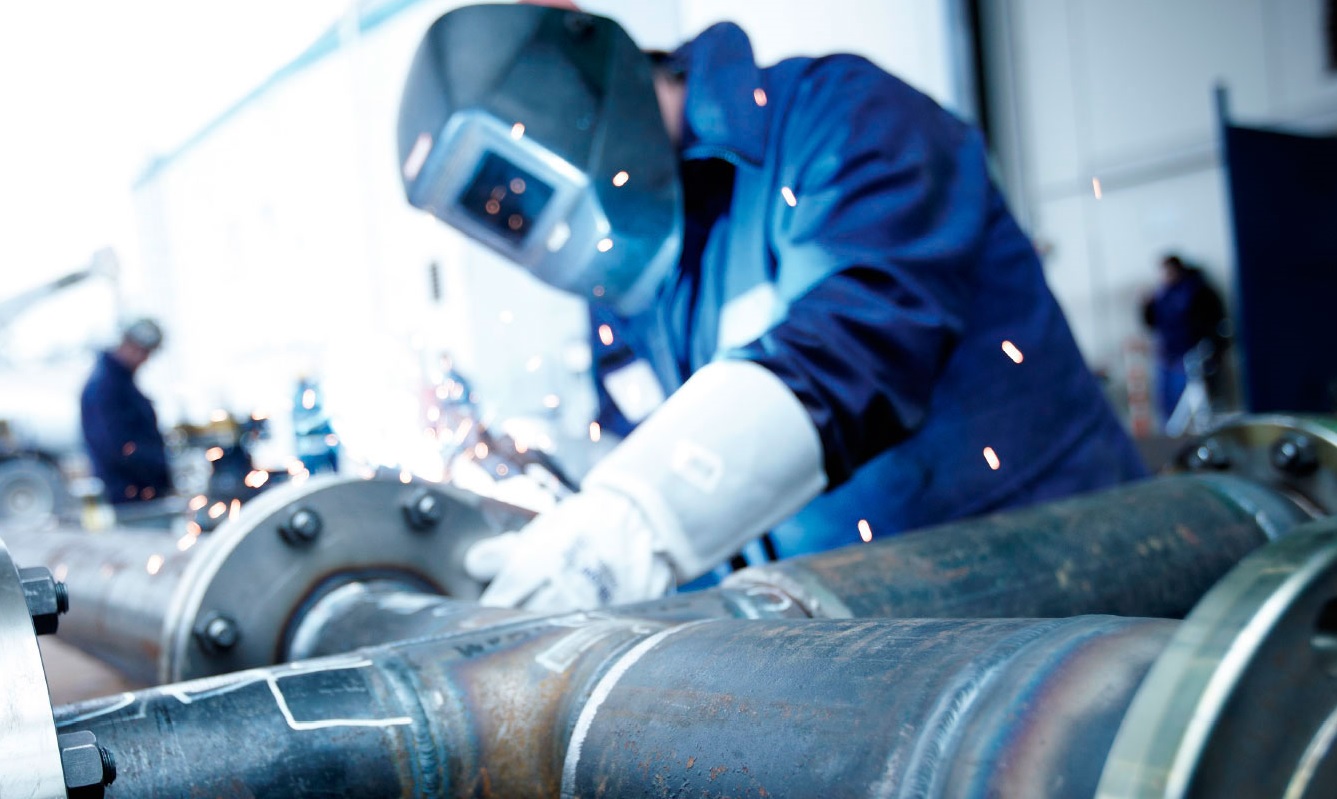 «III Всероссийское исследование лучших практик в области развития Культуры безопасности»
2020
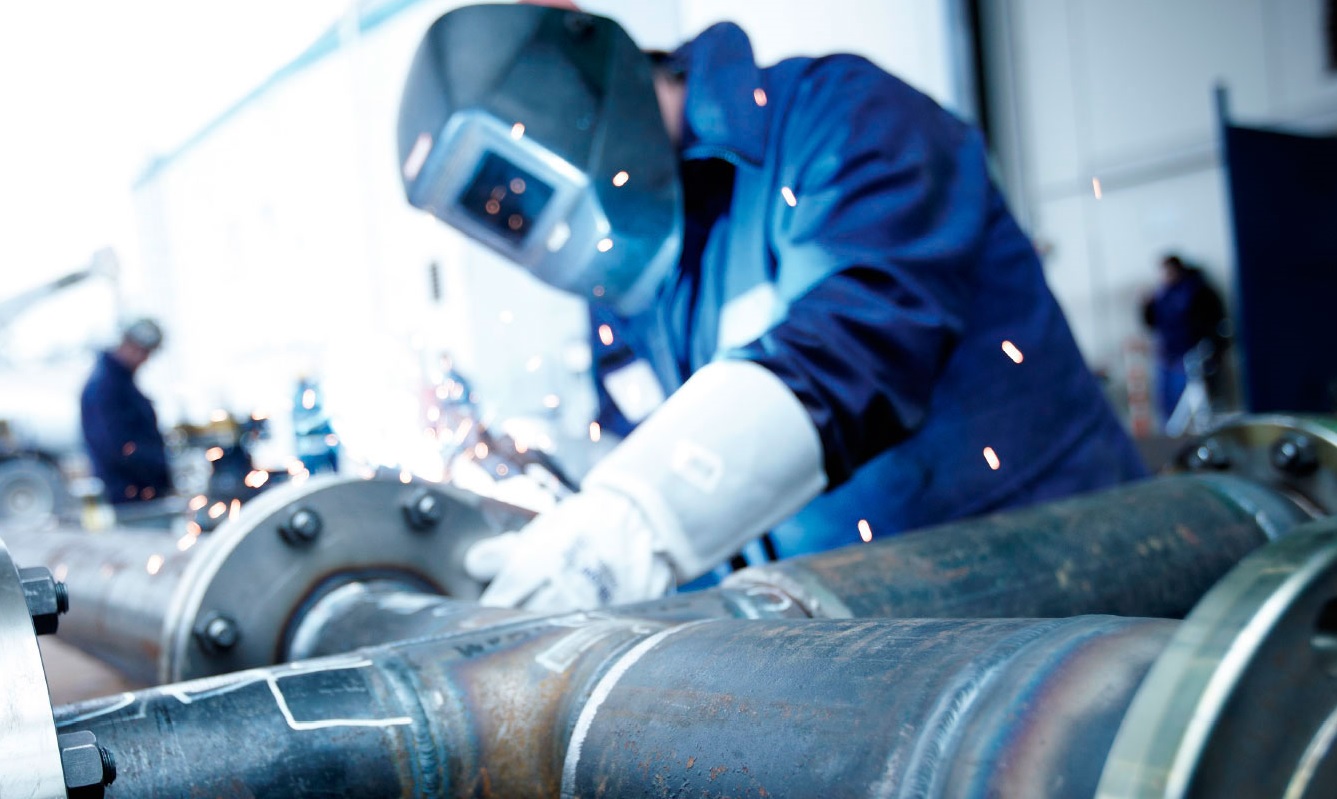 ОДИН ИЗ ВОПРОСОВ, НА КОТОРЫЙ МЫ ИСКАЛИ ОТВЕТ:
Участники исследования – 70 компаний:
1. Стратегии Безопасность I и Безопасность II: что выбирают компании?
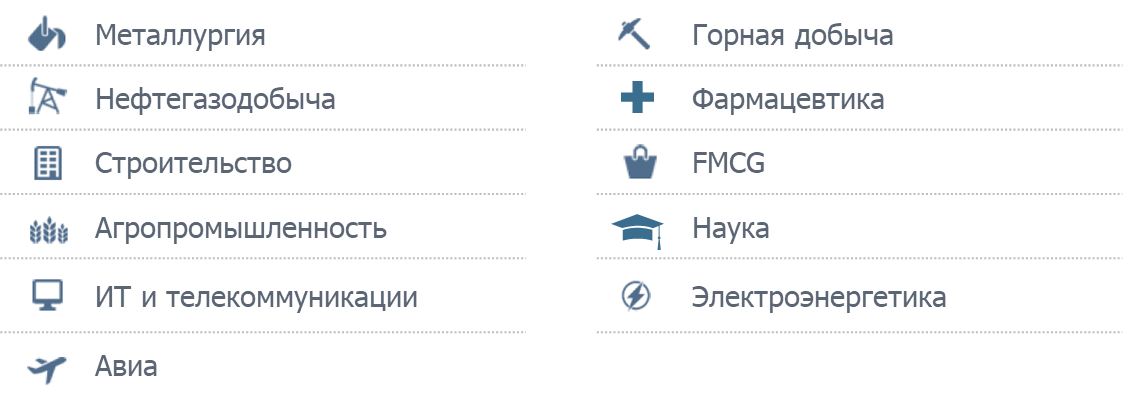 [Speaker Notes: мой]
Принцип 1. Учись на опыте операций, завершившихся без происшествий и сбоев
Что это дает?
Составляется карта нормального течения процессов
Выявляются точки «вариативности» в процессе, происходившие ранее
Выявляются ситуации со сложным для работника выбором решения
Определяются инструменты мониторинга и контроля отклонений процесса
Проводится анализ причин отклонений
Разрабатываются меры воздействия на причины отклонений
За счет выявления отклонений и упрощения процесса, процесс становится проще, качественней и безопасней
19
Принцип 1. Учись на опыте операций, завершившихся без происшествий и сбоев
«Успешные» компании используют анализ потенциально опасных событий и рабочих операций без сбоев (Безопасность-II), как ключевой источник
I уровень развития культуры
III уровень развития культуры
V уровень развития культуры
II уровень развития культуры
IV уровень развития культуры
Что в 2019 г являлось ключевым источником информации для улучшения безопасности?
-15%
% компаний
+22%
Стратегии Безопасность I и Безопасность II: что выбирают компании
Б 2
Б 1
Б 0
[Speaker Notes: Толик]
Принцип 1. Учись на опыте операций, завершившихся без происшествий и сбоев
В перспективе большинство компаний видят основной источник информации в проведении анализа данных, полученных от потенциально опасных событий и исследования рабочих операций без сбоев (Безопасность-II),
I уровень развития культуры
III уровень развития культуры
V уровень развития культуры
II уровень развития культуры
IV уровень развития культуры
Что, с Вашей точки зрения, должно быть в будущем источником информации для улучшения безопасности?
+43%
+30%
+32%
Стратегии Безопасность I и Безопасность II: что выбирают компании
Б 0
Б 2
Б 1
[Speaker Notes: Толик]
Принцип 2. Анализируй, как работа идет на самом деле и упрощай процессы, делая безопасную работу естественной
«Работа как она представляется»
«Работа как она производится»
Девиз «Отклонения в работе недопустимы»
В стратегии «Безопасность-I» безопасность повышалась путем тщательного планирования деятельности в сочетании с подробными инструкциями и обучением. Но зачастую невозможно обеспечить соответствие «Работы как она производится» (WAD) «Работе как она представляется» (WAI).
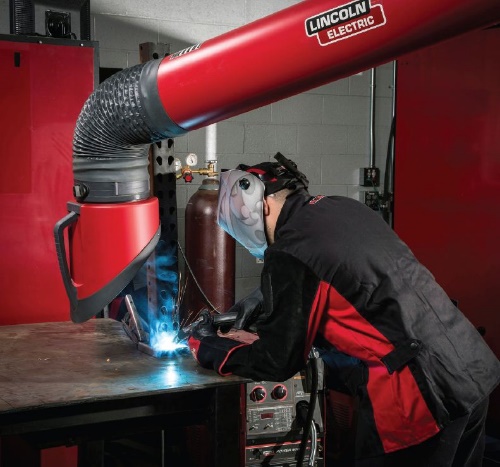 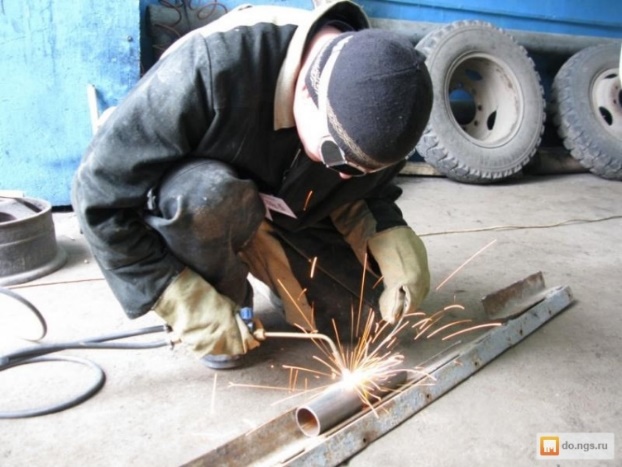 Оказалось, что нельзя управлять безопасностью, накладывая ограничения на нормальную работу – поскольку исправная работа зависит от многих изменяющихся параметров и людям приходится всегда адаптироваться!
Принцип 2. Анализируй, как работа идет на самом деле и упрощай процессы, делая безопасную работу естественной
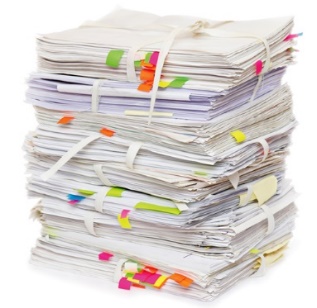 «Работа как она представляется»
Идеал
Правила/ стандарты/ инструкции и т.д.
«Коридор» безопасности
Зона опасности
Принцип 2. Анализируй, как работа идет на самом деле и упрощай процессы, делая безопасную работу естественной
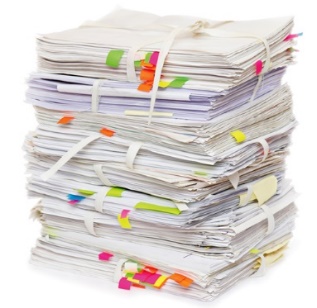 «Работа как она представляется»
Идеал
«Работа как она производится»
Правила/ стандарты/ инструкции и т.д.
Зона опасности
«Инцидент»
Принцип 2. Анализируй, как работа идет на самом деле и упрощай процессы, делая безопасную работу естественной
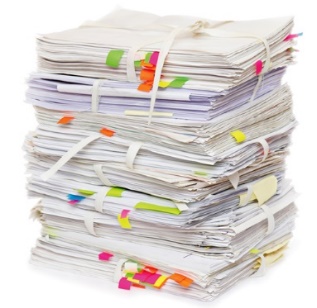 «Работа как она представляется»
Идеал
«Работа как она производится»
Правила/ стандарты/ инструкции и т.д.
Безопасная работа
Зона опасности
Принцип 3. Люди всегда будут ошибаться. Не нужно бороться с ошибками – важнее их видеть, они дают возможность учиться
Люди пытаются приспособиться, найти самый рациональный путь выполнения процесса.
Люди не стремятся специально нарушить работу оборудования.
Люди не стремятся себя убить или покалечить.
Люди всегда будут хотеть облегчить себе работу.
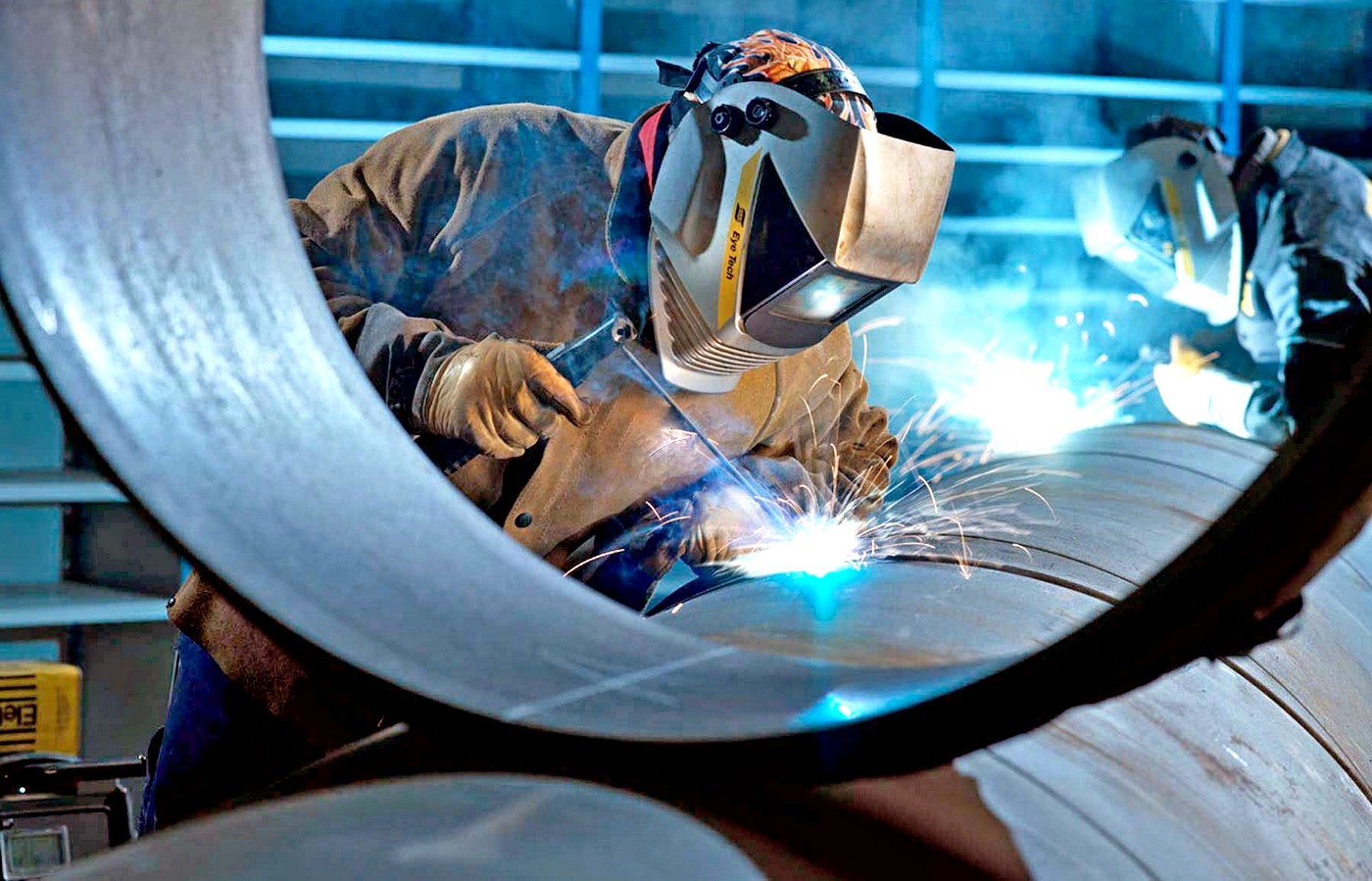 [Speaker Notes: МИФ БЕЗОПАСНОСТЬ-I: ЦЕЛЬ 0 ДОСТИЖИМА, ЕСЛИ ИСКЛЮЧИТЬ ВСЕ ОШИБКИ ЛЮДЕЙ]
Влияние организации
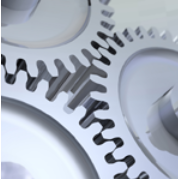 Процессы 
управления
Организация влияет на поведение
Процессы и ценности организации оказывают влияние на поведение человека.
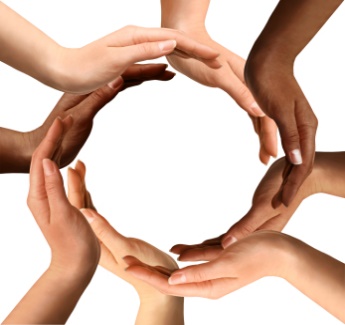 Ценности
организации(культура)
Принципы эффективной деятельности
[Speaker Notes: Мы выяснили, что 30% ошибок сотрудники совершают потому, что не могут иначе. Теперь подробнее остановимся на оставшихся 70% ошибок.

Основная доля ошибок персонала вызвана неверными решениями, принятыми на организационном уровне. С точки зрения системного подхода производственные процессы и ценности организации влияют на большинство действий сотрудников. 

Скрытые организационные проблемы — это недостатки в производственных процессах или ценностях организации, которые не были вовремя обнаружены. Эти проблемы могут вызвать увеличение количества ошибок или снизить качество соответствующего контроля на местах.
 
Рассмотрим, каким образом каждый из этих факторов влияет на безопасность.]
Влияние ценностей организации
Атмосфера в организации
Распределение ресурсов
Общие убеждения
Установки
Нормы: устранение происшествий
Допущения: «гнилые яблоки»
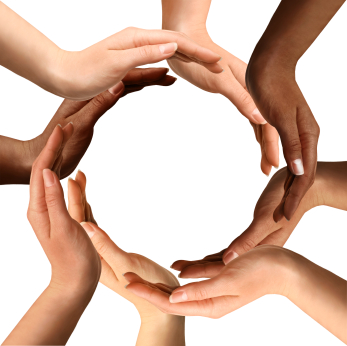 4
Cargill: путь к безопасности
© 2014 г., Cargill, Incorporated. Все права защищены.
[Speaker Notes: Ценности организации складываются из отношений, убеждений и допущений ее руководства и непосредственно определяют культуру обеспечения безопасности в компании. Что происходит в случае конфликта между ценностями и безопасностью?
 
Например, многие организации в своих требованиях и стандартах по технике безопасности требуют отключить и отсоединить все источники электроэнергии перед проведением технического обслуживания и ремонта оборудования. 
 
Дисциплинарные взыскания за нарушение этих правил включены в политику компании. 
Однако каждый раз, когда важное оборудование выходит из строя, руководство забывает об этих правилах, демонстрируя, что его больше заботит восстановление оборудования и выполнение производственных планов.
 
Такой компромисс между производительностью и безопасностью ослабляет политику компании и, что более важно, демонстрирует всем сотрудникам, что компания ставит потребности производства выше безопасности.
 
Давайте подведем итог и определим, что сильнее всего влияет на совершение ошибок персоналом.]
Что влияет сильнее: процесс или ценности?
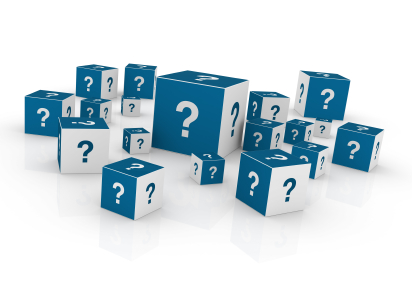 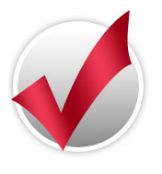 Ценности организации(культура)
Атмосфера в организации
Распределение ресурсов
Общие убеждения
Установки
Нормы: устранение происшествий 
Допущения: «гнилые яблоки»
Процессы управления
Стратегия 
Политики и процедуры
Контроль выполнения работ
Надзор
Планирование
Профессиональная подготовка
4
Cargill: путь к безопасности
[Speaker Notes: Основываясь на своем опыте, скажите, что играет более значимую роль в совершении ошибок персонала — наши ценности или наши производственные процессы?
 
Конечно, важны оба фактора. Нам нужны и хорошее управление производственными процессами, и ценности, обеспечивающие безопасность сотрудников организации. Тем не менее наши ценности и культура больше влияют на то, как мы реагируем и расставляем приоритеты в процессах и процедурах управления.]
Принцип 3. Люди всегда будут ошибаться. Не нужно бороться с ошибками – важнее их видеть, они дают возможность учиться
Компании хотят пересмотреть своё отношение к ошибкам персонала, и считают, что ошибки неизбежны и лучше поощрять открытость работников и учиться на них, чем ловить и наказывать.
Служба ОТ реагировала / должна реагировать на ошибки, учитывая что…
+ 32% опрошенных считают, что необходимо пересмотреть отношение к ошибкам, как к неизбежному элементу работы.
+32%*
Стратегии Безопасность I и Безопасность II: что выбирают компании
Б 2
Б 1
[Speaker Notes: мой]
Принцип 4. Учи людей действовать безопасно, а не слепо следовать правилам
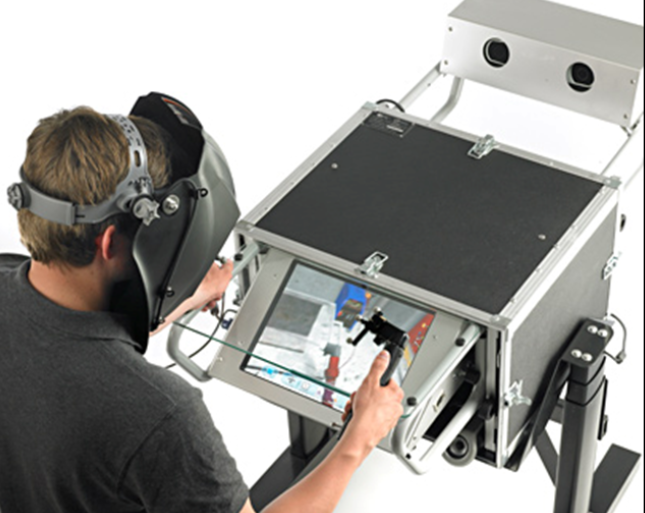 Безопасность II
Тренажерное имитационное обучение без «правильных ответов»
Безопасность I
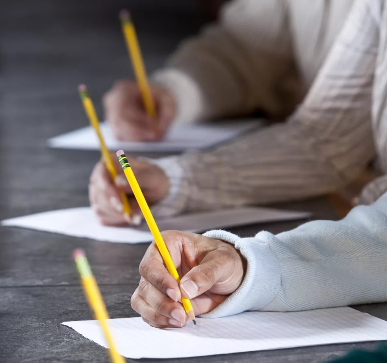 Лекции и семинары
Дистанционные курсы
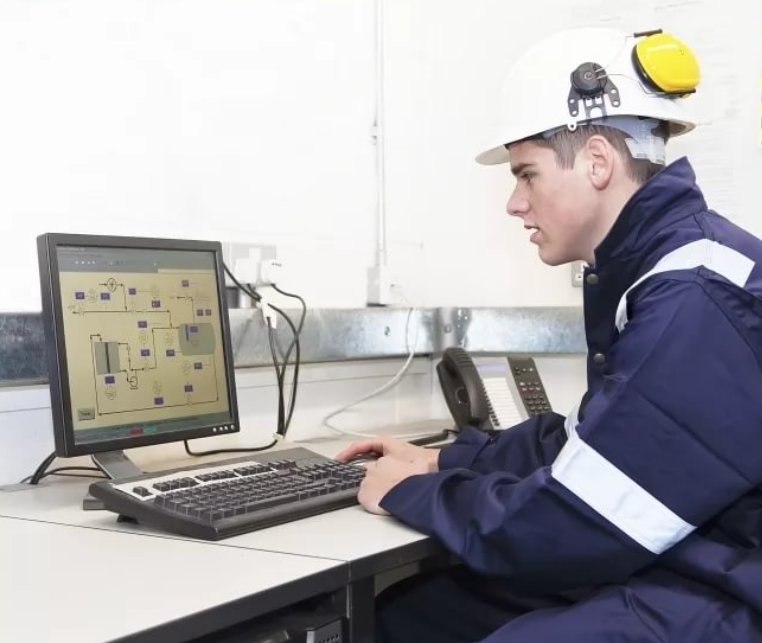 Обучающее-оценочные мероприятия
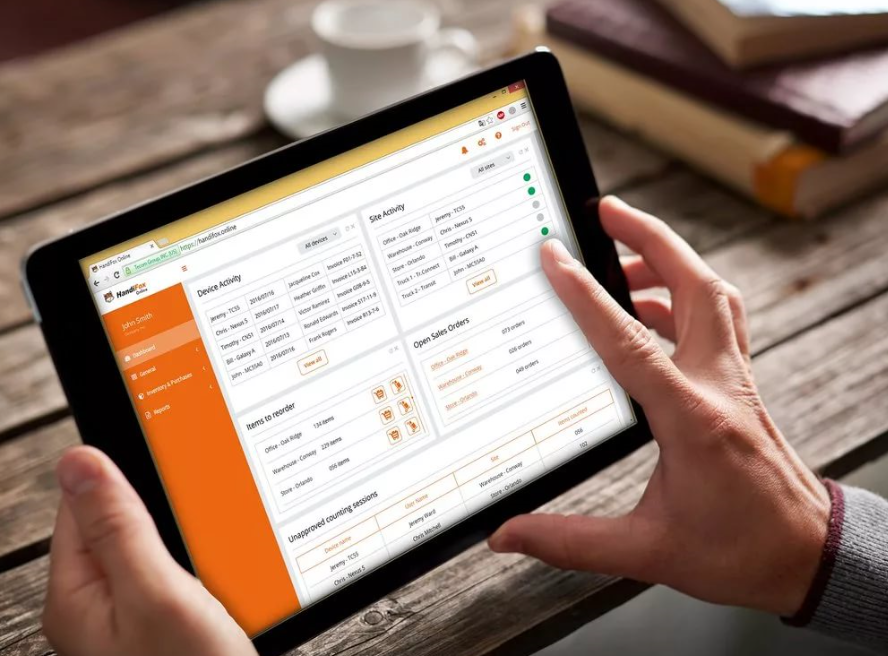 Тесты
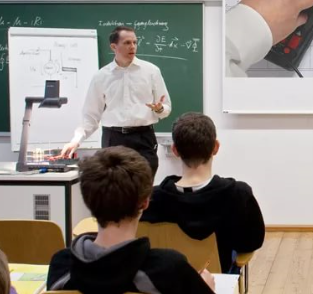 Знание правил и регламента выполнения работы («если Х, то Y»)
Понимание работы, возможных сложностей и отклонений
Принцип 4 . Учи людей действовать безопасно, а не слепо следовать правилам
Компании мечтают в перспективе сменить баланс в обучении в сторону принципа Безопасность-II - учить думать, а не зубрить правила.
Чему Ваша компания сейчас в большей степени учит людей?
Стратегии Безопасность I и Безопасность II: что выбирают компании
Б 0
Б 2
Б 1
[Speaker Notes: Мой

По Бредли
2 уровень КБ = знать правила безопасности и уметь их выполнять
3 уровень КБ = примерно в рамной степени оба варианта
4 уровень КБ = думать о безопасности и уметь принимать безопасные решения]
Итоговые выводы исследования 2020 года и неожиданные отличия компаний
7-мь компаний из 10-ти «лучших» связывает своё будущее с реализацией принципов стратегии Безопасность II
Сравнительный анализ принципов Безопасности
Стратегии Безопасность I и Безопасность II: что выбирают компании
[Speaker Notes: Цель сделать простые и удобные процессы за счет сокращения их вариативности и неопределенности, тогда люди будут эффективными и не будут травмироваться
Основной упор при проверках (контроле) 
Выявление несоответствий правилам и документам (часто важно кол-во нарушений в актах проверок). 
???]
КЕЙС 1 

Формирование культуры открытости и доверия на предприятии
(боремся с замалчиванием и сокрытиями)
[Speaker Notes: Топ-команда принимает решение о старте внедрения и перечне ПРМ
Исследование проблемных зон регулярного менеджмента
Разработка ПРМ, согласование с экспертами и топ-командой
Обучение ключевых руководителей наставничеству по ПРМ
Программа внедрения ПРМ в организации: коммуникация, обучение, настройка HR системы
Регулярный мониторинг]
Основные барьеры в развитии культуры доверия
Дистанция власти:
Сотрудники предпочитают не выражать открыто несогласие с мнением начальства.
Подчиненные ожидают, когда им укажут, что и как надо делать.
Идеальный руководитель либо придерживается автократичного стиля управления, либо играет роль "отца семейства".
Топ-руководители
Руководители 
среднего звена
Уровни управления
Линейные
руководители, 
Специалисты
Закрытость сотрудников:
Сотрудники не придают значение негативным событиям без последствий.
Сообщать «наверх» о мелких проблемах не принято.
Страх последствий «загоняет проблему в угол».
Рабочие
Дистанция функции:
Каждое подразделение борется за свои показатели.
Мнения смежных цехов зачастую игнорируются.
Влияние смежных цехов на безопасность не анализируется.
Функция
А
Функция
Б
Функция
В
Функция
Г
Функциональные направления
Фазы формирования доверия и открытости
Фаза оценивания
Сотрудник оценивает, насколько можно доверять
Цель – дать четкие гарантии, обещания
Компания
Фаза «выводов на будущее»
Фаза действия
PR-кампания + обучение – рассказать и обучить
Дистанция власти
Закрытость сотрудников
Дистанция функции
Сотрудник сообщает о проблеме
Сотрудник получает подтверждение и делает выводы на будущее
Сотрудник
Цель – упростить контакт, создать условия
Новые практики («точки проявления доверия»):
Цель – обеспечить позитивный опыт, результат
Гарантии и поддержка руководства
Практика «ПРЯМОЙ РАЗГОВОР»
Практика «ОДНА КОМАНДА»
Практика «ЧЕСТНЫЙ ДИАЛОГ»
Результаты проекта на примере 1 станции
Проект позитивно принят большинством участников (по результатам анкетирования участников практик*), во время встреч работники чаще стали говорить о рисках и давать детальные предложения по решению проблемных вопросов  (особенно по охране и гигиене труда)
Улучшились взаимопонимание и взаимодействие между разнопрофильными специалистами (бригадами, участками) одного подразделения и смежных подразделений. Появилось желание совместно решать проблемы (по результатам опросов участников)
В решение проблемных вопросов вовлечены руководители структурных подразделений. Создана постоянно действующая комиссия. За время работы проектной группой рассмотрено более 180 проблемных вопросов, пожеланий и предложений.
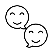 Рис. 1. Динамика изменения уровня открытости и доверия (оценка участников по 10-балльной шкале)
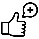 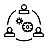 * Анкетирование участников по завершении встреч в рамках практик (Всего проведено по практике «Прямой разговор» – 21 встреча, практика «Одна команда» – 52 встречи, Честный диалог – 50 встреч)
Сравнительный анализ принципов Безопасности
Стратегии Безопасность I и Безопасность II: что выбирают компании
[Speaker Notes: мой]
Получить более подробную информацию о диагностике культуры безопасности и других решениях Industry Consulting ECOPSY в области ОТ, ПБ и ООС вы можете, связавшись с нами.
+7 (495) 645-21-15
hse@ecopsy.ru
hse-russia.ru